Výkaz o výkonu RF za rok 2013
Nemění se … jen pro přesnost …
V části hospodaření navrhuji vypustit  údaj ř. 55 z toho DDHM
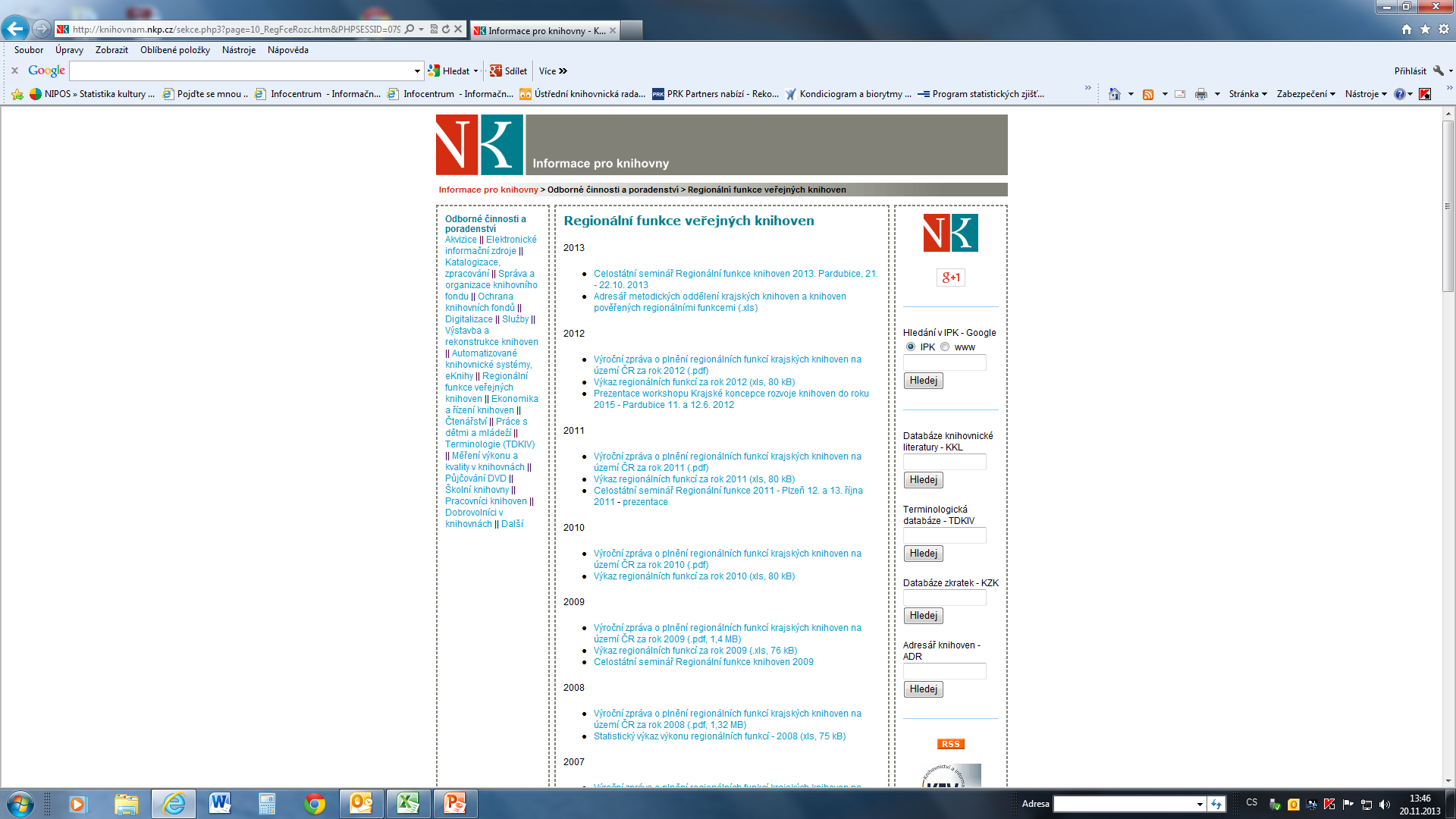 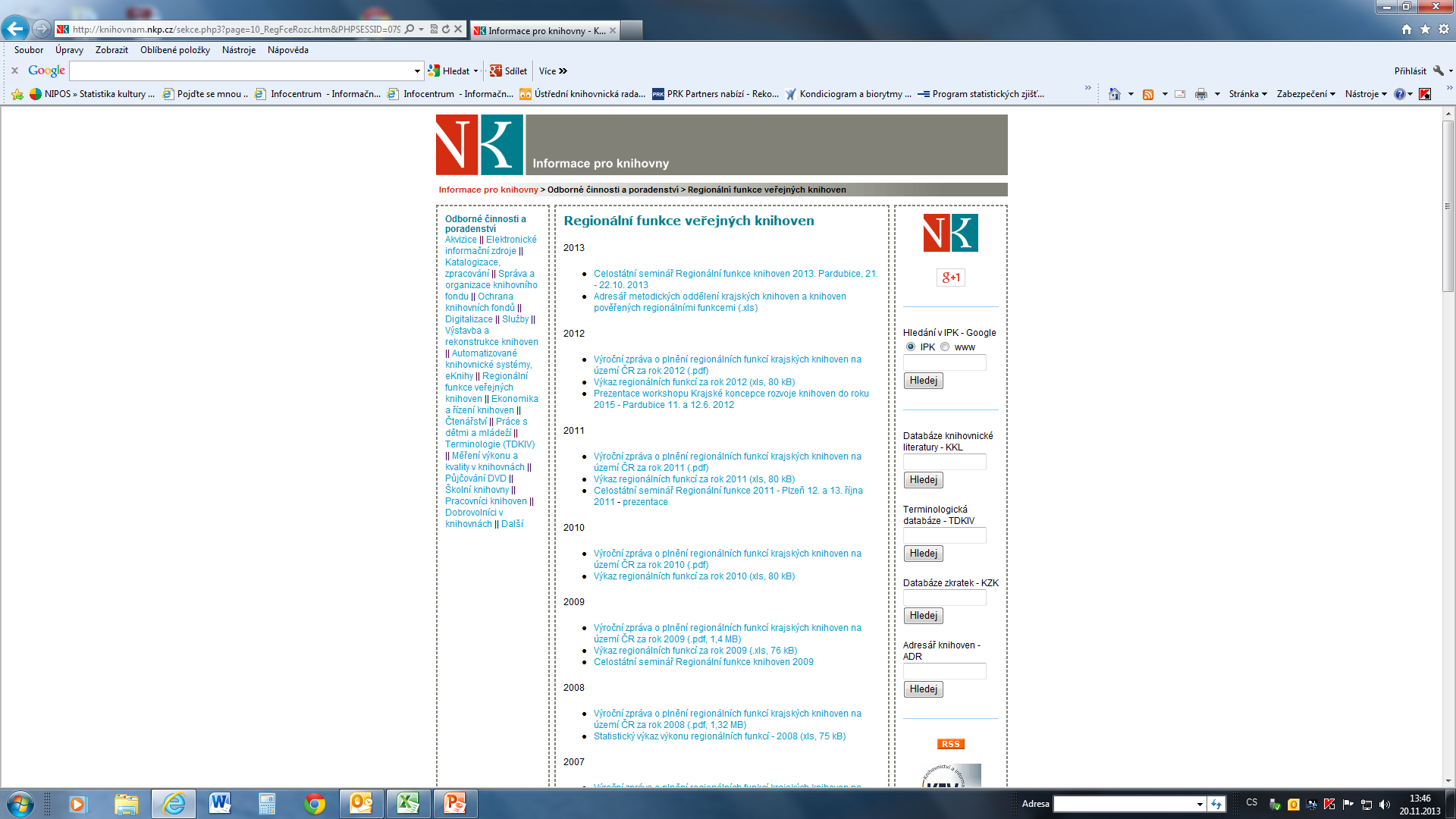 Jak budeme postupovat?
Termíny zpracování v krajích si stanovují  KK
KK zašlou krajský sumář spolu s výkazy PK do KI NK ČR … jakmile bude hotov, nejpozději do 31.3. 2014
KK vystaví Výroční zprávy RF na svůj web do 31.3.2014
KI NK ČR do 30. června 2014 Výroční zprávu RF a celostátní sumář … na web KI NK ČR
Za včasné zaslání zpracovaných podkladů děkuji !
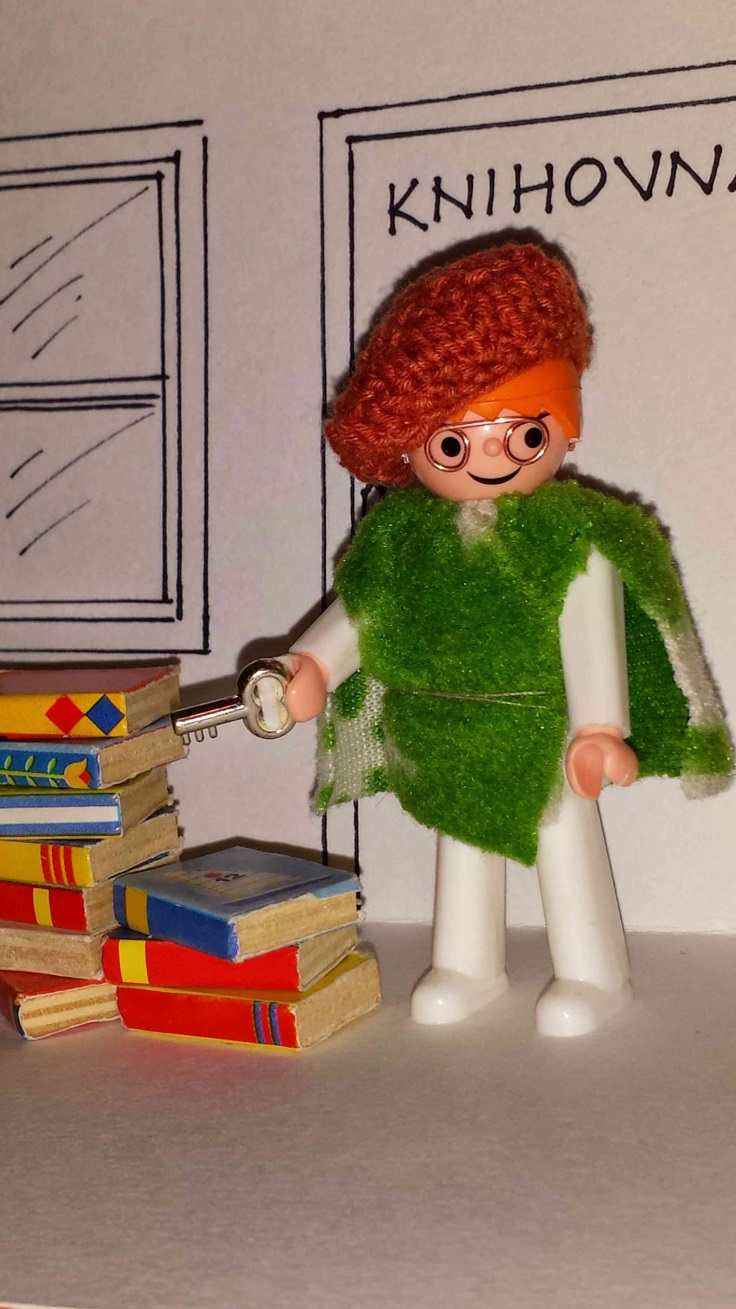 Ladislava Zemánková
KI NK ČR
Ladislava.zemankova@nkp.cz